Warm-Up – 9/30 – 10 minutes
Utilizing your notes and past knowledge answer the following questions:

From a pilot’s perspective, what is the direction of the yaw and what do we refer to this type of motion?
How do you counter the effects of adverse yaw?
What must a pilot do to maintain steady altitude during a roll or bank of an aircraft?
In an aircraft with a T-tail configuration during normal flight conditions, what effects are removed from influencing the elevator? 
At slow speeds, the elevator on a T-tail aircraft must be moved through a (larger or smaller) number of degrees of travel to raise the nose the same amount as on a conventional aircraft.
Questions / Comments
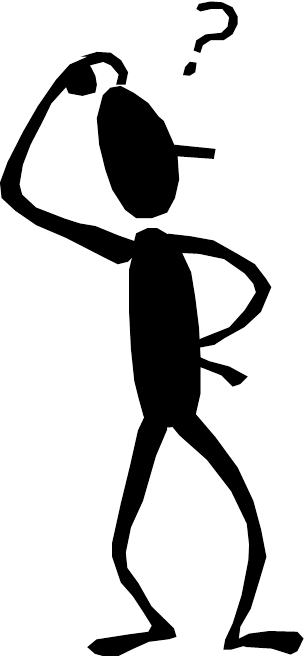 Warm-Up – 9/30 – 10 minutes
Utilizing your notes and past knowledge answer the following questions:

From a pilot’s perspective, what is the direction of the yaw and what do we refer to this type of motion?
How do you counter the effects of adverse yaw?
What must a pilot do to maintain steady altitude during a roll or bank of an aircraft?
In an aircraft with a T-tail configuration during normal flight conditions, what effects are removed from influencing the elevator? 
At slow speeds, the elevator on a T-tail aircraft must be moved through a (larger or smaller) number of degrees of travel to raise the nose the same amount as on a conventional aircraft.
Flight Control SystemsAdverse Yaw
This results in the aircraft yawing toward the wing which had experienced an increase in lift (and drag). 

From the pilot’s perspective, the yaw is opposite the direction of the bank.
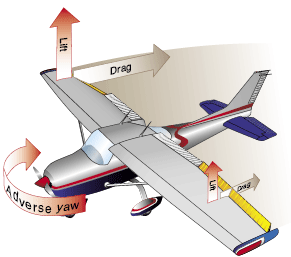 Warm-Up – 9/30 – 10 minutes
Utilizing your notes and past knowledge answer the following questions:

From a pilot’s perspective, what is the direction of the yaw and what do we refer to this type of motion?
How do you counter the effects of adverse yaw?
What must a pilot do to maintain steady altitude during a roll or bank of an aircraft?
In an aircraft with a T-tail configuration during normal flight conditions, what effects are removed from influencing the elevator? 
At slow speeds, the elevator on a T-tail aircraft must be moved through a (larger or smaller) number of degrees of travel to raise the nose the same amount as on a conventional aircraft.
Flight Control SystemsAdverse Yaw
Application of rudder is used to counteract adverse yaw. 

The amount of rudder control required is greatest at low airspeeds, high angles of attack, and with large aileron deflections.
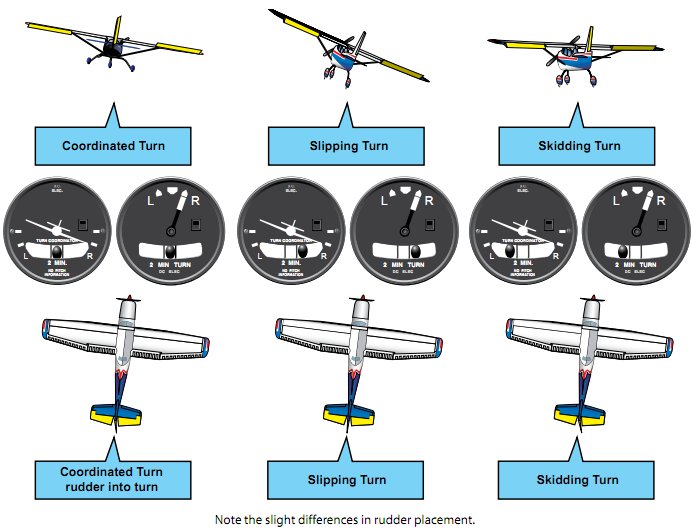 Warm-Up – 9/30 – 10 minutes
Utilizing your notes and past knowledge answer the following questions:

From a pilot’s perspective, what is the direction of the yaw and what do we refer to this type of motion?
How do you counter the effects of adverse yaw?
What must a pilot do to maintain steady altitude during a roll or bank of an aircraft?
In an aircraft with a T-tail configuration during normal flight conditions, what effects are removed from influencing the elevator? 
At slow speeds, the elevator on a T-tail aircraft must be moved through a (larger or smaller) number of degrees of travel to raise the nose the same amount as on a conventional aircraft.
Flight Control SystemsAdverse Yaw
Additionally, because more lift is required during a turn than when in straight-and-level flight, the angle of attack (AOA) must be increased by applying elevator back pressure.
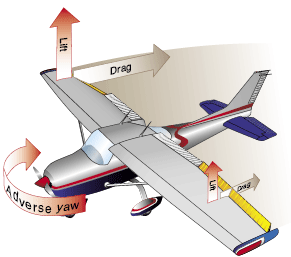 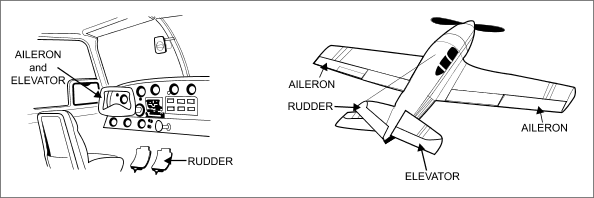 Warm-Up – 9/30 – 10 minutes
Utilizing your notes and past knowledge answer the following questions:

From a pilot’s perspective, what is the direction of the yaw and what do we refer to this type of motion?
How do you counter the effects of adverse yaw?
What must a pilot do to maintain steady altitude during a roll or bank of an aircraft?
In an aircraft with a T-tail configuration during normal flight conditions, what effects are removed from influencing the elevator? 
At slow speeds, the elevator on a T-tail aircraft must be moved through a (larger or smaller) number of degrees of travel to raise the nose the same amount as on a conventional aircraft.
Flight Control SystemsT-Tail
In a T-tail configuration, the elevator is above most of the effects of downwash from the propeller as well as airflow around the fuselage and/or wings during normal flight conditions.
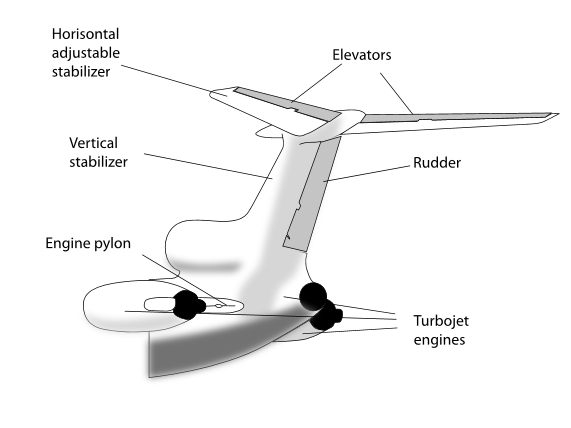 Warm-Up – 9/30 – 10 minutes
Utilizing your notes and past knowledge answer the following questions:

From a pilot’s perspective, what is the direction of the yaw and what do we refer to this type of motion?
How do you counter the effects of adverse yaw?
What must a pilot do to maintain steady altitude during a roll or bank of an aircraft?
In an aircraft with a T-tail configuration during normal flight conditions, what effects are removed from influencing the elevator? 
At slow speeds, the elevator on a T-tail aircraft must be moved through a (larger or smaller) number of degrees of travel to raise the nose the same amount as on a conventional aircraft.
Flight Control SystemsT-Tail
An additional benefit is reduced vibration and noise inside the aircraft.

At slow speeds, the elevator on a T-tail aircraft must be moved through a larger number of degrees of travel to raise the nose a given amount than on a conventional-tail aircraft.
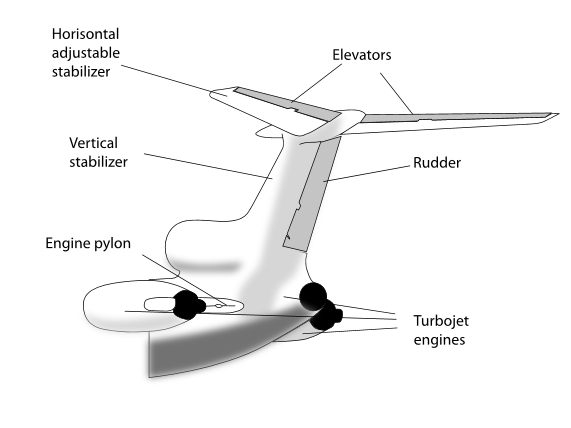 Questions / Comments
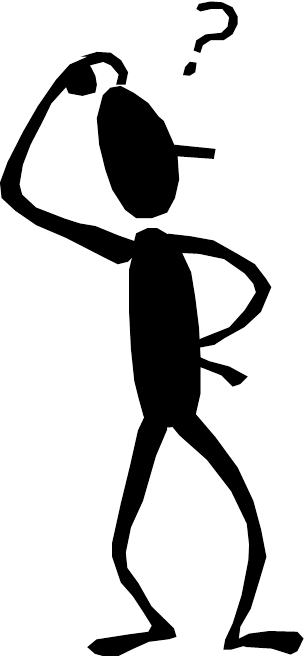 THIS DAY IN AVIATION
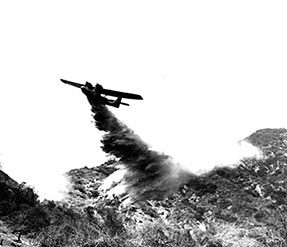 September 30

 1921 — Forty-seven Army Air Service planes during forest fire season 1921, operating from Pacific Coast bases, discover 832 forest fires in 396 patrols, flying 148,113 miles over area of 7,230,459 square miles National Parks.
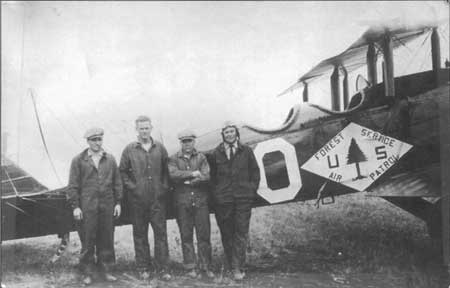 THIS DAY IN AVIATION
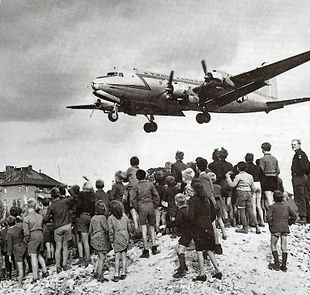 September 30

 1949 — The Berlin Airlift is officially terminated.
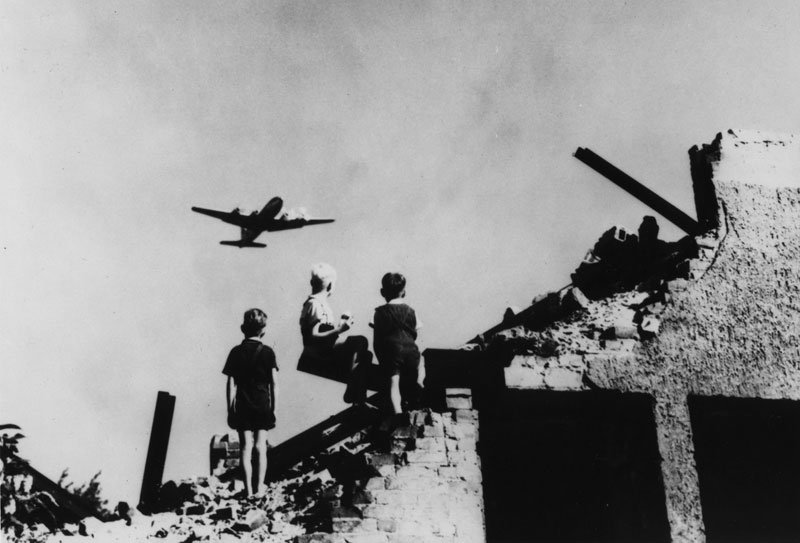 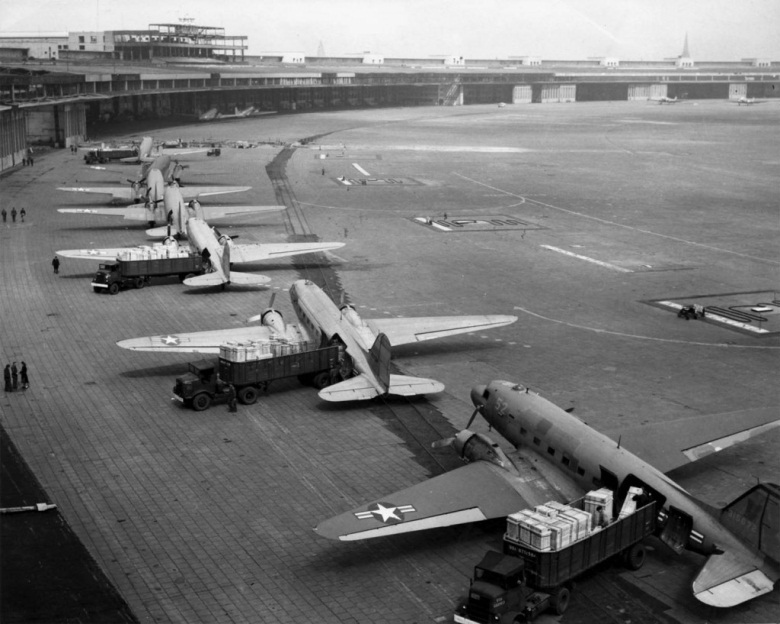 THIS DAY IN AVIATION
September 30

 1982 — The first round-the-world flight in a helicopter is completed as the Bell “Long Ranger II,” flown by Americans H. Ross Perot Jr. and Jay Coburn, lands safely.
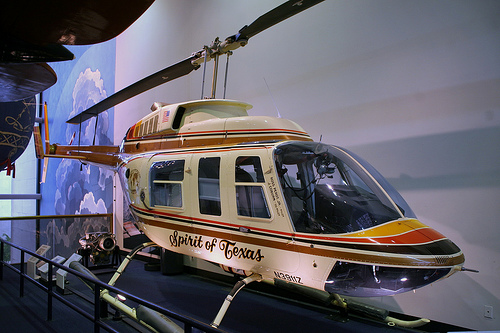 Questions / Comments
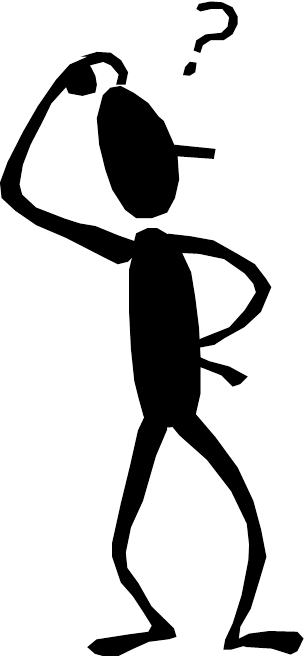 September/October 2015
1st Quarter Requirements(11 Class Meetings – Oct 14)
All students will complete the following:
Take notes - All in class quizzes and tests
Each day is worth 20pts - (4 day week 25pts)
Complete Flight Sim. Tutorials (1 – 5 x3 + 1)
Aircraft Fam. and Student Pilot Syllabus
Lessons 1 – 7 (Straight & Level Flight through First Solo)
Must pass written with 80%
Successfully complete 3 times on small sim
Successfully complete 1 time on Main sim
Complete ERAU Aviation 101
6 quizzes and 2 tests 
Student will receive zero points for all incomplete work – NO make-up / extra credit
Questions / Comments
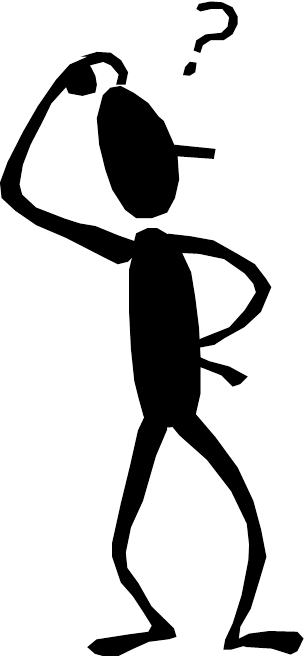 Chapter 5 – Flight Controls
FAA – Pilot’s Handbook of Aeronautical Knowledge
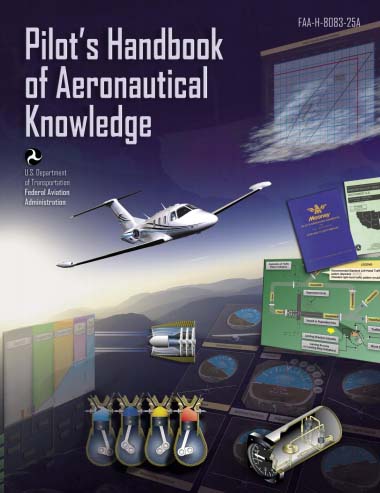 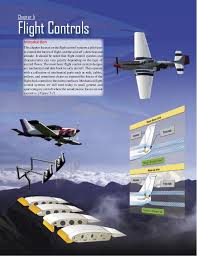 Today’s Mission Requirements
Mission:

Identify in writing the flight control systems a pilot uses to control the forces of flight, and the aircraft’s direction and attitude.
Describe how the flight control systems and characteristics can vary greatly depending on the type of aircraft flown.
Describe in writing the basic flight control system designs.

EQ: 

  Describe the importance of Aeronautical Knowledge for the student pilot learning to fly.
Flight Control SystemsStabilator
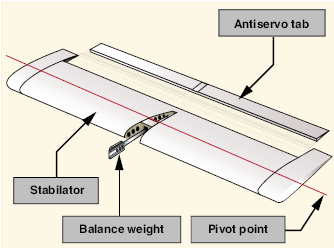 A stabilator is a one-piece horizontal stabilizer that pivots from a central hinge point.
Flight Control SystemsStabilator
Because stabilators pivot around a central hinge point, they are extremely sensitive to control inputs and aerodynamic loads. 

Antiservo tabs are incorporated on the trailing edge to decrease sensitivity.
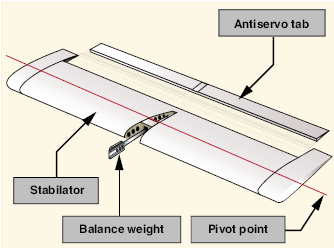 Flight Control SystemsStabilator
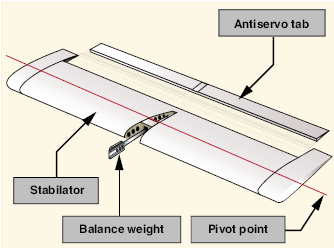 They deflect in the same direction as the stabilator. 

This results in an increase in the force required to move the stabilator, thus making it less prone to pilot-induced overcontrolling.
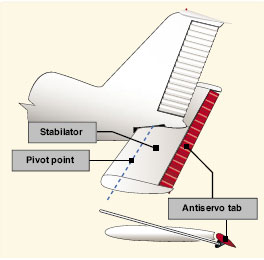 Flight Control SystemsRudder
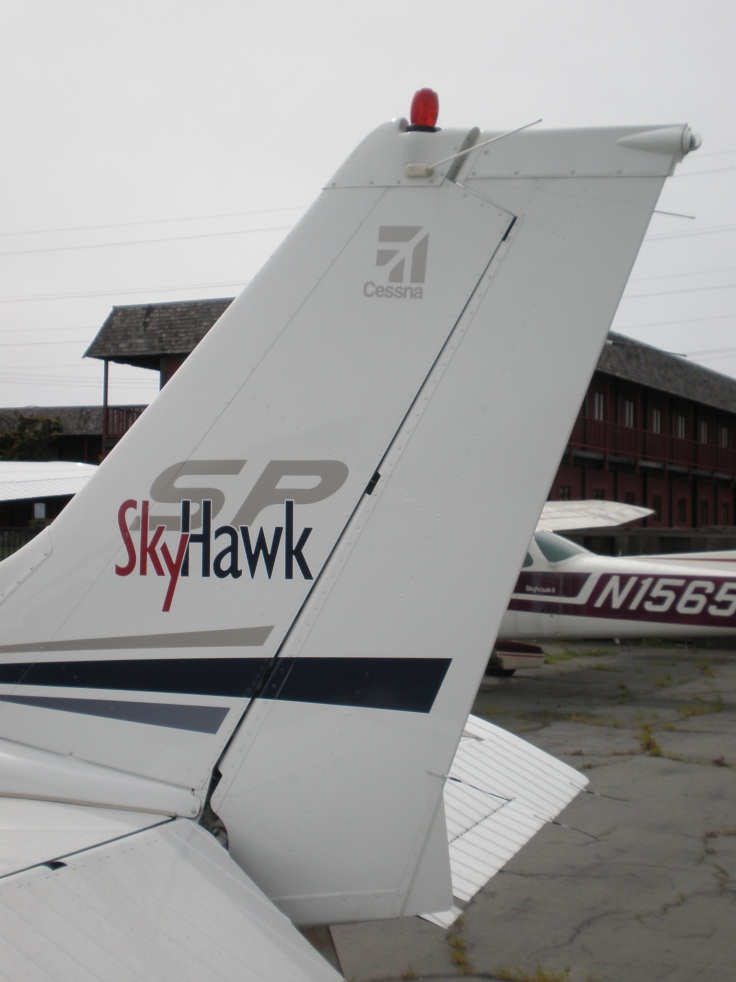 The rudder controls movement of the aircraft about its vertical axis.

The rudder is a movable surface hinged to a fixed surface, in this case to the vertical stabilizer.
Flight Control SystemsRudder
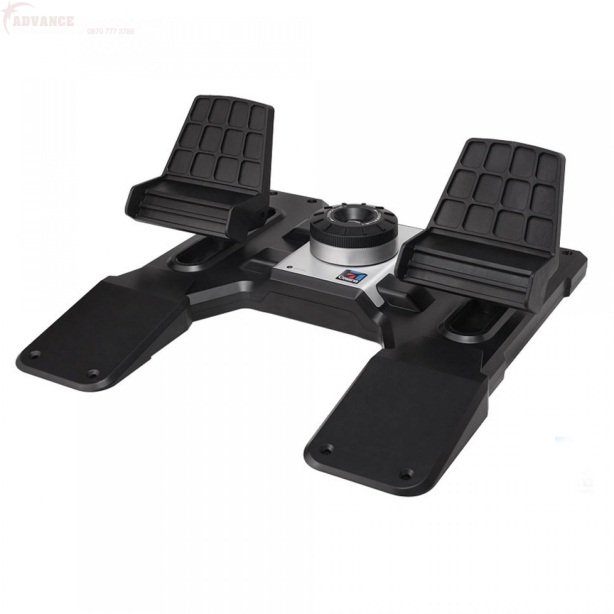 By pushing the left pedal, the rudder moves left. 

This creates a sideward lift that moves the tail to the right and yaws the nose of the airplane to the left.
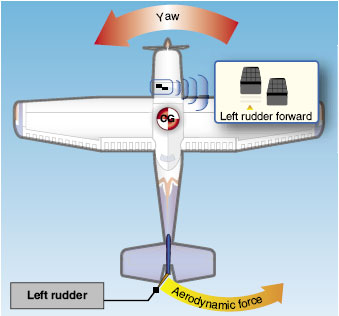 Flight Control SystemsRudder
Rudder effectiveness increases with speed; therefore, large deflections at low speeds and small deflections at high speeds may be required to provide the desired reaction.
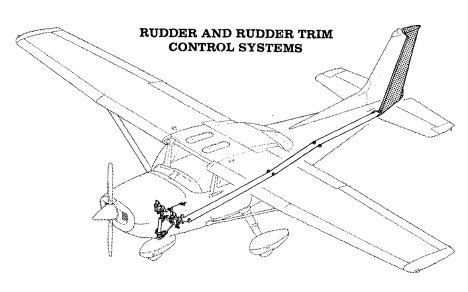 Flight Control SystemsV-Tail
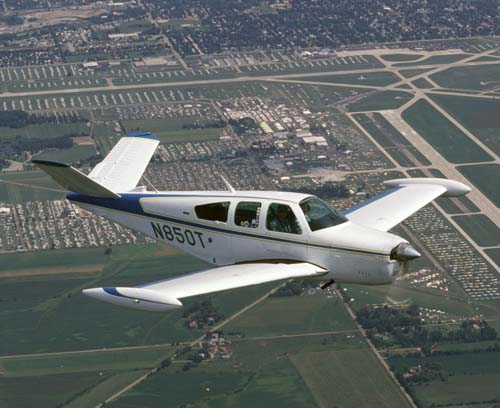 The V-tail design utilizes two slanted tail surfaces to perform the same functions as the surfaces of a conventional elevator and rudder configuration. 

The fixed surfaces act as both horizontal and vertical stabilizers.
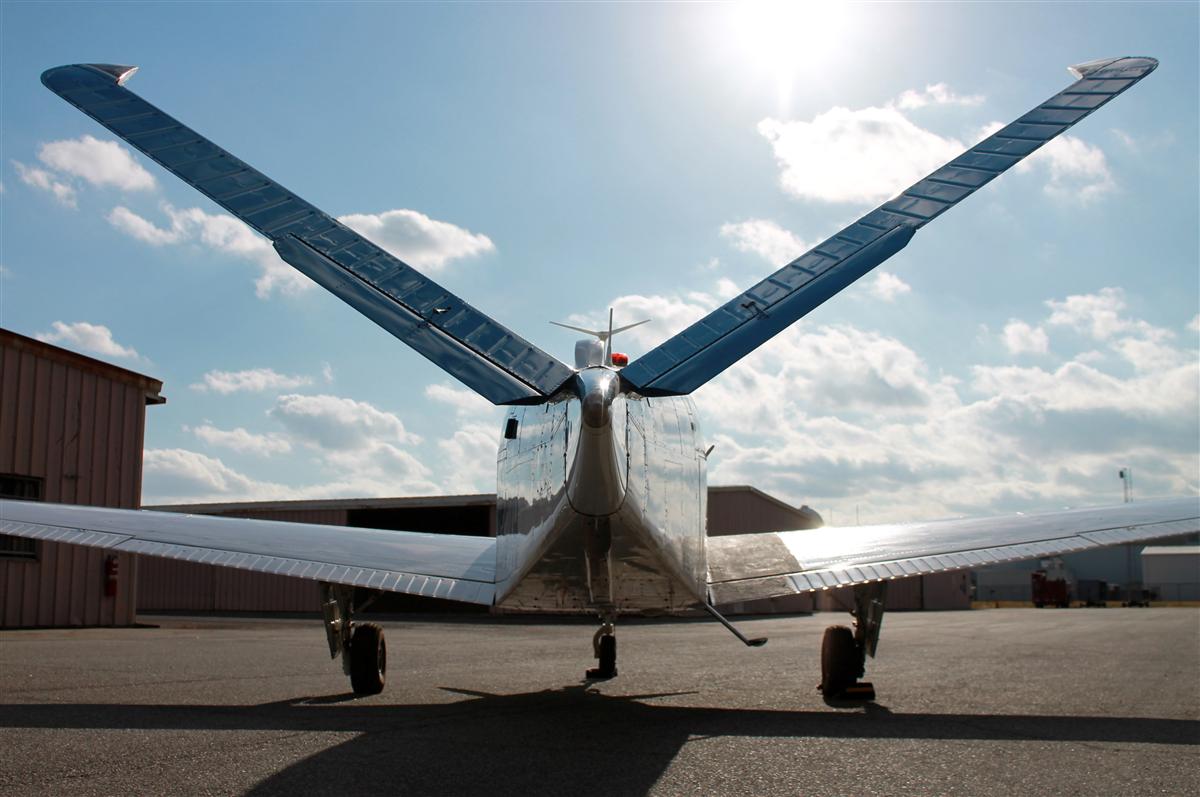 Flight Control SystemsV-Tail
The movable surfaces, which are usually called ruddervators, are connected through a special linkage that allows the control wheel to move both surfaces simultaneously.
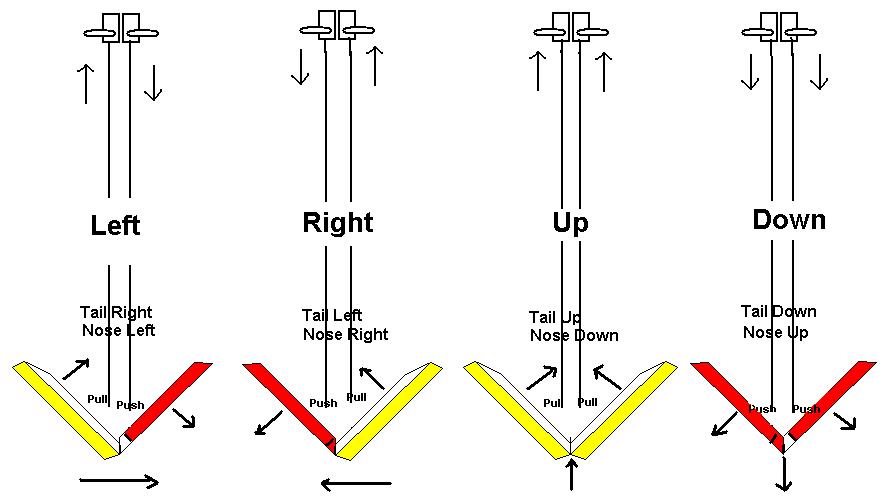 Flight Control SystemsV-Tail
On the other hand, displacement of the rudder pedals moves the surfaces differentially, thereby providing directional control.

A control mixing mechanism moves each surface the appropriate amount.
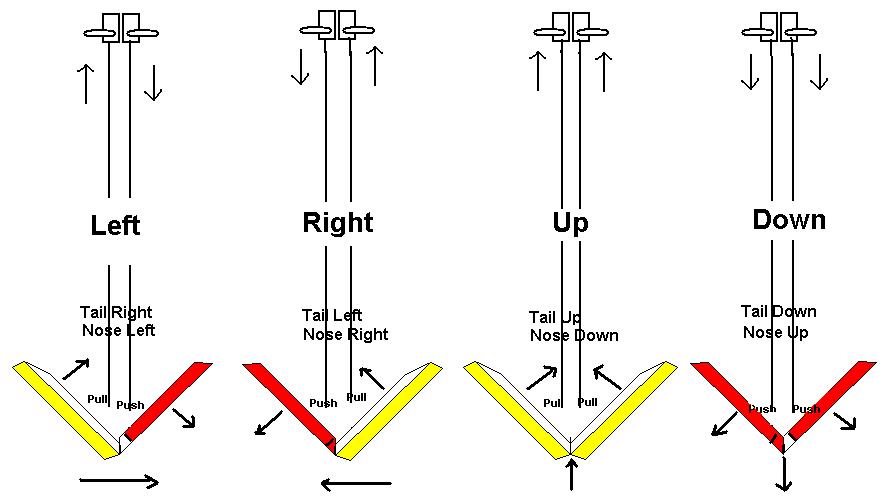 Flight Control SystemsSecondary Flight Controls
Secondary flight control systems:
Consist of wing flaps, leading edge devices, spoilers, and trim systems.
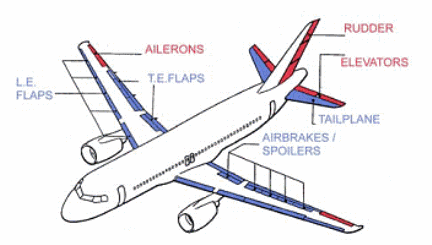 Secondary Flight ControlsFlaps
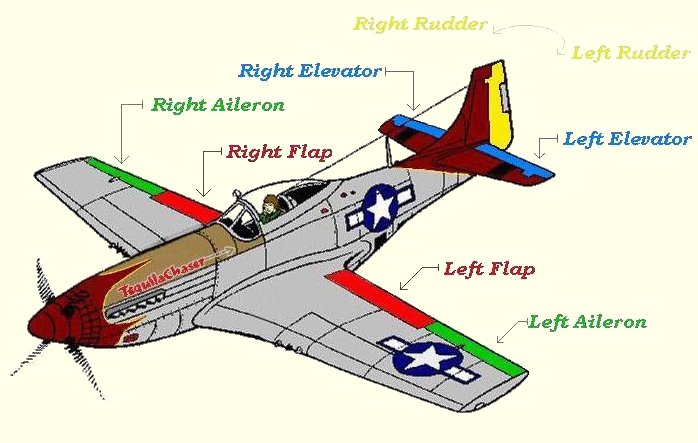 The most common high-lift devices used on aircraft are attached to the trailing edge of the wing, increase both lift and induced drag for any given AOA.
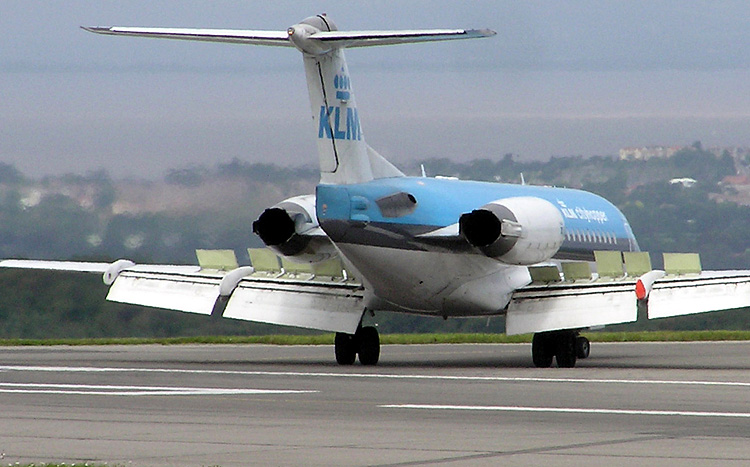 Secondary Flight ControlsFlaps
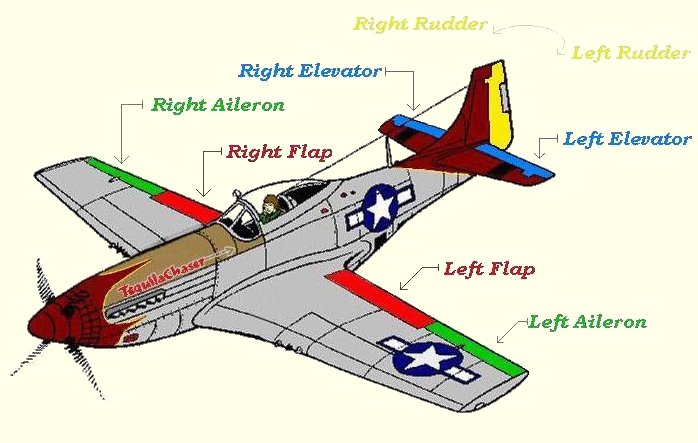 Flaps allow a compromise between high cruising speed and low landing speed, because they may be extended when needed, and retracted into the wing’s structure when not needed.
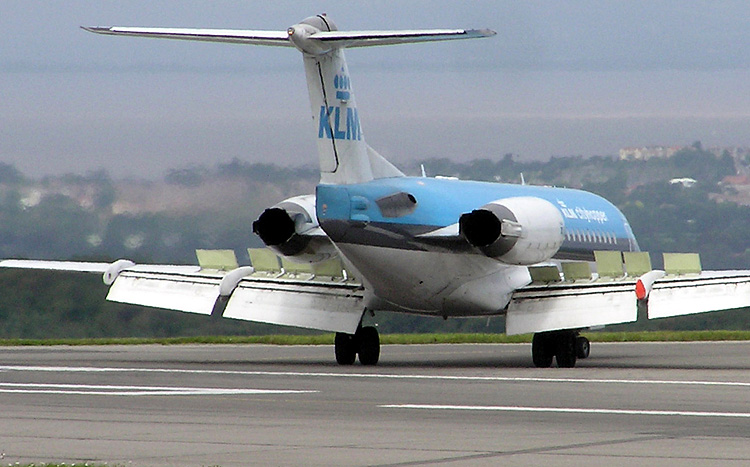 Secondary Flight ControlsFlaps
There are four common types of flaps: 
plain, split, slotted, and Fowler flaps.
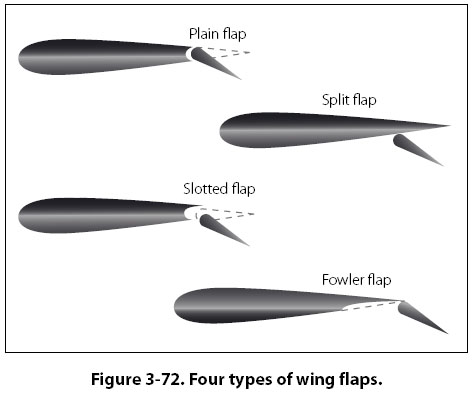 Secondary Flight ControlsFlaps
The plain flap is the simplest of the four types.
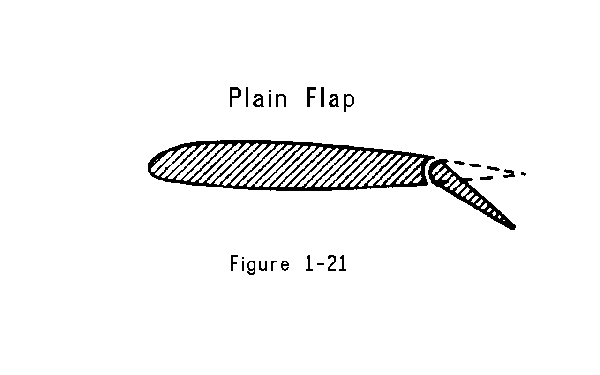 Secondary Flight ControlsFlaps
It increases the airfoil camber, resulting in a significant increase in the coefficient of lift (CL) at a given AOA. 

At the same time, it greatly increases drag and moves the center of pressure (CP) aft on the airfoil, resulting in a nose-down pitching moment.
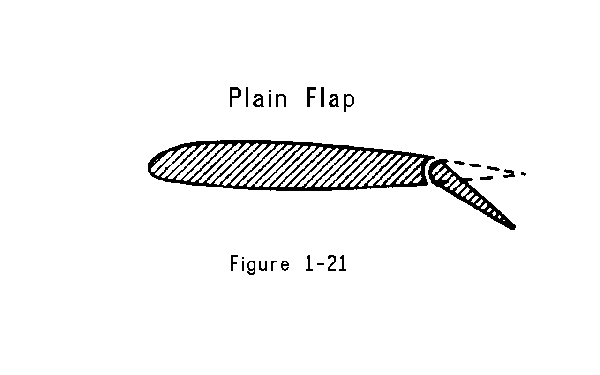 Secondary Flight ControlsFlaps
The split flap is deflected from the lower surface of the airfoil and produces a slightly greater increase in lift than the plain flap. 

When fully extended, both plain and split flaps produce high drag with little additional lift.
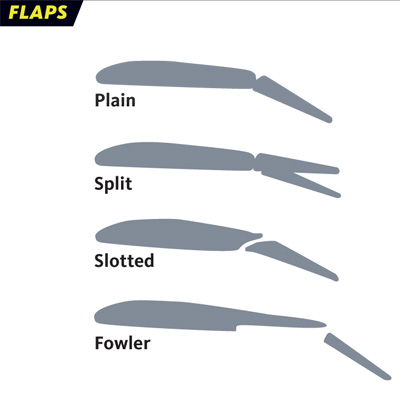 Secondary Flight ControlsFlaps
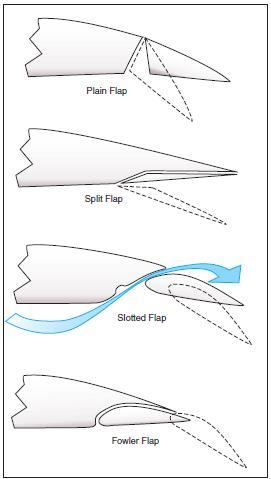 The most popular flap on aircraft today is the slotted flap. 

Slotted flaps increase the lift coefficient significantly more than plain or split flaps.
Secondary Flight ControlsFlaps
Fowler flaps are a type of slotted flap. 

This flap design not only changes the camber of the wing, it also increases the wing area. 

Instead of rotating down on a hinge, it slides backwards on tracks.
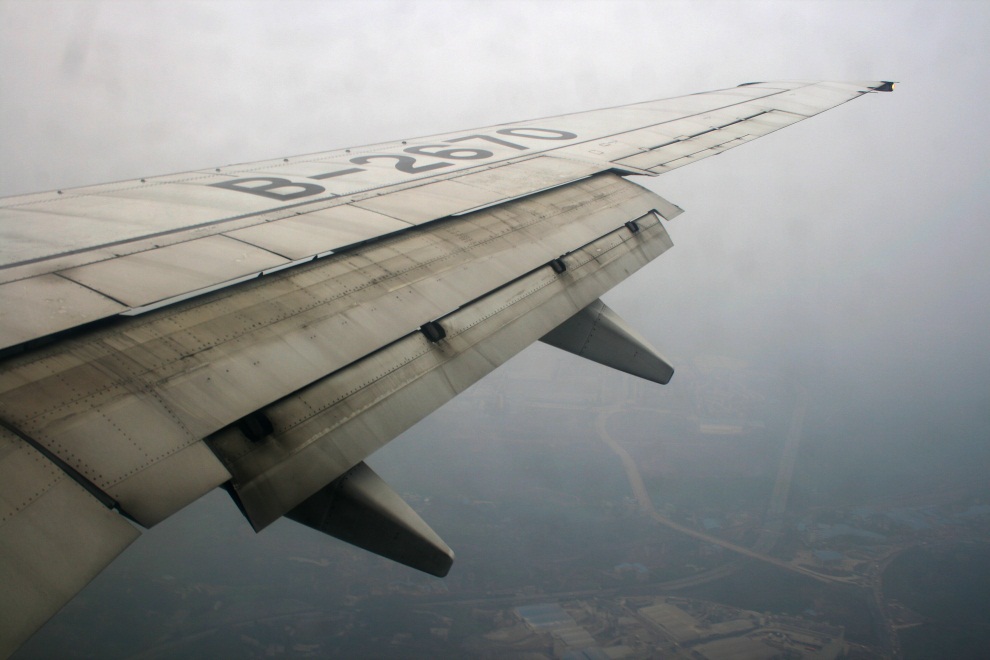 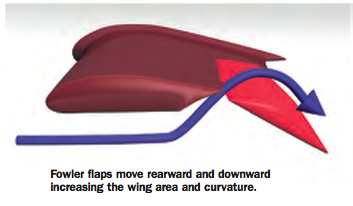 Questions / Comments
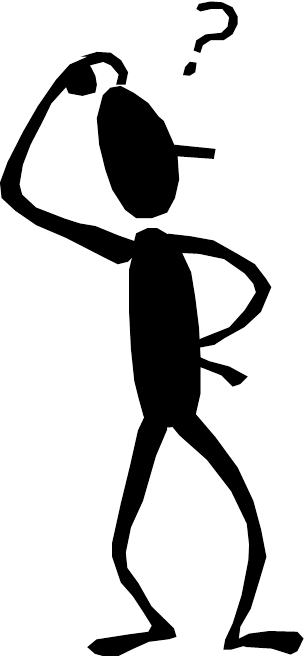 1st Quarter Requirements(11 Class Meetings – Oct 14)
All students will complete the following:
Take notes - All in class quizzes and tests
Each day is worth 20pts - (4 day week 25pts)
Complete Flight Sim. Tutorials (1 – 5 x3 + 1)
Aircraft Fam. and Student Pilot Syllabus
Lessons 1 – 7 (Straight & Level Flight through First Solo)
Must pass written with 80%
Successfully complete 3 times on small sim
Successfully complete 1 time on Main sim
Complete ERAU Aviation 101
6 quizzes and 2 tests 
Student will receive zero points for all incomplete work – NO make-up / extra credit
1. Create (1) quiz question with answer about today’s lesson.
3. List 3 things you learned today.
2. List 2 things you have questions about today’s lesson.
Lesson Closure - 3 – 2 - 1